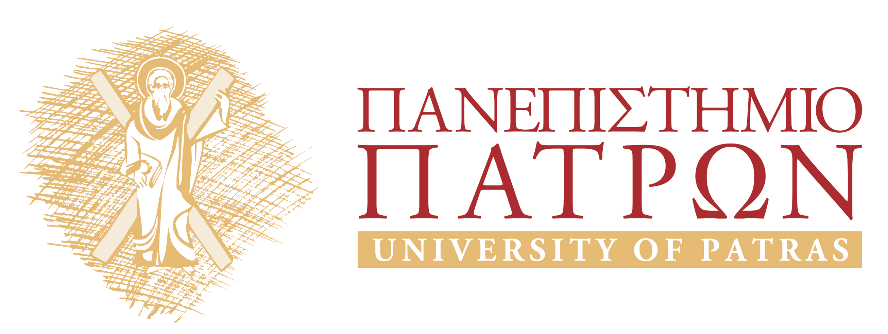 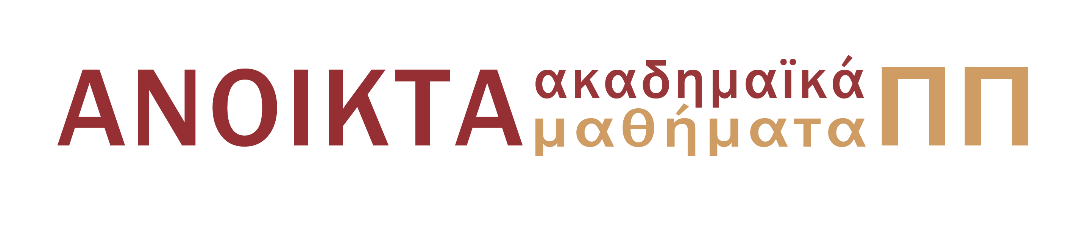 ΠΕΤΡΟΛΟΓΙΑ ΜΑΓΜΑΤΙΚΩΝ & ΜΕΤΑΜΟΡΦΩΜΕΝΩΝ ΠΕΤΡΩΜΑΤΩΝ
Ενότητα 1: Πετρολογία Μαγματικών Πετρωμάτων

Βασίλειος Τσικούρας & Ιωάννης Ηλιόπουλος
Σχολή Θετικών Επιστημών
Τμήμα Γεωλογίας
ΔΙΑΓΡΑΜΜΑΤΑ ΦΑΣΕΩΝ
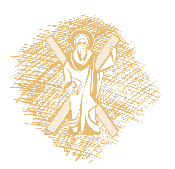 Κανόνας των φάσεων
P + F = C + 2
ή
F = C + 2 - P
P: αριθμός φάσεων
F: βαθμοί ελευθερίας
C: αριθμός συστατικών
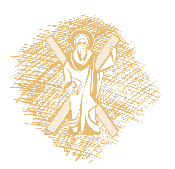 Διαγράμματα ενός συστατικού
Συμμετέχει ένα συστατικό (Unary Systems)
Τυπικές περιπτώσεις: τα συστήματα H2O και SiO2
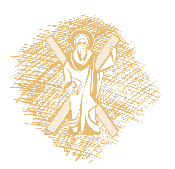 Το σύστημα H2O
Συστατικά; 
P + F = 3 
Φάσεις;
Βαθμοί ελευθερίας στα σημεία Α, Β και C;
B
A
Νερό
Πάγος
C
Υδρατμοί
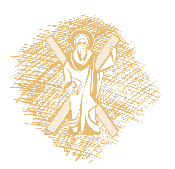 [Speaker Notes: http://scienzaduepuntozero.pbworks.com/f/1195142358/diagramma%20stato.gif]
Το σύστημα SiO2
P + F = 3
Συστατικά;
Φάσεις;
Βαθμοί  ελευθερίας
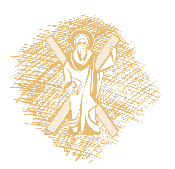 Διαγράμματα δύο συστατικών
Συμμετέχουν δυο συστατικά (Binary Systems)
Υπάρχουν 8 διαφορετικές περιπτώσεις!
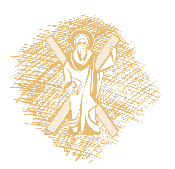 Τ oC
Υ
Χ
Ζ
20
40
60
80
Α
Β
Απλό Ευτηκτικό Διάγραμμα
Σημεία τήξης των Α και Β;
Πόσες και ποιες φάσεις στα σημεία Κ, N, Μ και Ε;
P + F = C + 1  (πίεση σταθερή)
Συστατικά;
Φάσεις;
Βαθμοί ελευθερίας, στα Κ, Ν και Ε;
Κ
Υγρό (Υ)
liquidus
B+Υ
Α+Υ
N
solidus
Μ
Α+Β Στερεά
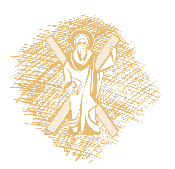 Τ oC
Υ
Υγρό (Υ)
θ
Χ
B+Υ
Α+Υ
Ζ
Ε
Α+Β Στερεά
20
40
60
80
Α
Β
Απλό Ευτηκτικό Διάγραμμα
Αρχική σύσταση υγρού: 
20% Β - 80% Α
Κρυστάλλωση ισορροπίας
Πορεία υγρού
Πορεία στερεού
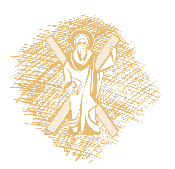 Τ oC
Υ
Υγρό (Υ)
θ
Χ
B+Υ
l1
l2
Ζ
Ε
Α+Β Στερεά
20
40
60
80
Α
Β
Απλό Ευτηκτικό Διάγραμμα
Κρυστάλλωση ισορροπίας
Κανόνας του μοχλού!
Πορεία υγρού
Πορεία στερεού
Ποια η αναλογία Σ/Υ στους ωo C;
Σ/Υ = l2/l1
ω
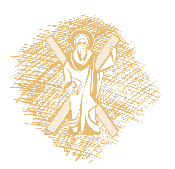 Τ oC
Υ
Υγρό (Υ)
θ
Χ
B+Υ
Ζ
Ε
Α+Β Στερεά
20
40
60
80
Α
Β
lΒ
lΑ
Απλό Ευτηκτικό Διάγραμμα
Κρυστάλλωση ισορροπίας
Κανόνας του μοχλού!
Πορεία υγρού
Πορεία στερεού
Ποια η σύσταση του Υ και ποια του Σ στους ωo C;
Υ: Α/Β = lΑ/lB
Σ: 100% Α
Ποια η αναλογία Σ/Υ και ποια η σύσταση του καθενός στο Ν;
ω
Ν
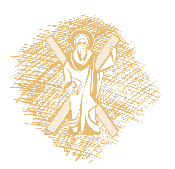 Τ oC
Υ
Υγρό (Υ)
θ
Χ
B+Υ
Ε
Α+Β Στερεά
20
40
60
80
Α
Β
Απλό Ευτηκτικό Διάγραμμα
Κρυστάλλωση ισορροπίας
Πορεία υγρού
Πορεία στερεού
Ποιες οι αντιδράσεις που συμβαίνουν;
Αρχικά η συνεχής αντίδραση:
ω
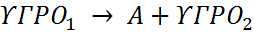 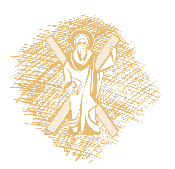 Τ oC
Υ
Υγρό (Υ)
θ
Χ
B+Υ
Ε
Α+Β Στερεά
20
40
60
80
Α
Β
Απλό Ευτηκτικό Διάγραμμα
Κρυστάλλωση ισορροπίας
Πορεία υγρού
Πορεία στερεού
Ακολουθεί η ασυνεχής αντίδραση:


(ολοκληρώνεται σε μια μοναδική Τ)
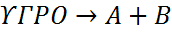 ω
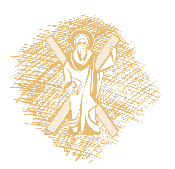 Τ oC
Υ
Υγρό (Υ)
θ
Χ
B+Υ
Ε
Α+Β Στερεά
20
40
60
80
Α
Β
Απλό Ευτηκτικό Διάγραμμα
Κλασματική Κρυστάλλωση
Πορεία υγρού
Πορεία στερεού
Οι κρύσταλλοι απομακρύνονται άρα δεν αντιδρούν για να αλλάξουν σύσταση
Δεν επηρεάζεται ούτε η σύσταση των κρυστάλλων, ούτε εκείνη του τελευταίου υγρού
ω
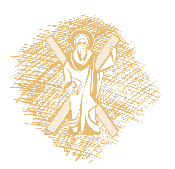 Τ oC
Υ
Υγρό (Υ)
θ
Χ
B+Υ
Ε
Α+Β Στερεά
20
40
60
80
Α
Β
Απλό Ευτηκτικό Διάγραμμα
Κλασματική Κρυστάλλωση
Πορεία υγρού
Πορεία στερεού
Το μόνο που θα αλλάξει είναι η σύσταση του τελικού πετρώματος
ω
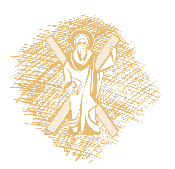 Τ oC
Χ
Ζ
20
40
60
80
Α
Β
Διάγραμμα με πλήρες Στερεό Διάλυμα
Σημεία τήξης των Α και Β;
Πόσες και ποιες φάσεις στα σημεία Κ, Ν και Ε;
P + F = C + 1(πίεση σταθερή) 
Συστατικά;
Φάσεις;
Βαθμοί ελευθερίας, στα Κ, Ν και Ε;
Υγρό (Υ)
Κ
ΑΒ Στερεό Διάλυμα + Υγρό
liquidus
Ν
solidus
Ε
ΑΒ Στερεό Διάλυμα
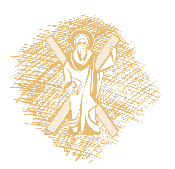 Τ oC
Υγρό (Υ)
Χ
Ζ
ΑΒ Στερεό Διάλυμα
20
40
60
80
Α
Β
Διάγραμμα με πλήρες Στερεό Διάλυμα
Κρυστάλλωση ισορροπίας
Αρχική σύσταση υγρού:
60% Β - 40% Α
θ
Πορεία υγρού
Πορεία στερεού
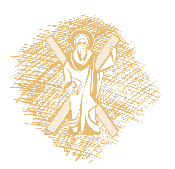 Τ oC
Υγρό (Υ)
Χ
θ
ω
Ζ
ΑΒ Στερεό Διάλυμα
20
40
60
80
Α
Β
lΒ
lΑ
l΄Β
l΄Α
Διάγραμμα με πλήρες Στερεό Διάλυμα
Κρυστάλλωση ισορροπίας
Πορεία υγρού
Πορεία στερεού
Ποια η σύσταση του Υ και ποια του Σ στους ωo C;
Υ: Α/Β = lΑ/lB
Σ: Α/Β = l΄Α/l΄B
Ποια η αναλογία Σ/Υ και ποια η σύσταση του καθενός στο Ν;
Ν
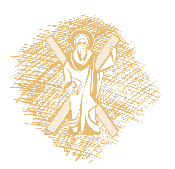 Τ oC
Υγρό (Υ)
Χ
Ζ
ΑΒ Στερεό Διάλυμα
20
40
60
80
Α
Β
Διάγραμμα με πλήρες Στερεό Διάλυμα
Κλασματική Κρυστάλλωση
Τήξη Ισορροπίας
Μερική Τήξη
θ
Πορεία υγρού
Πορεία στερεού
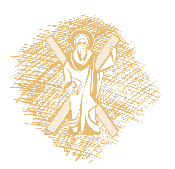 Τέλος Ενότητας
Χρηματοδότηση
Το παρόν εκπαιδευτικό υλικό έχει αναπτυχθεί στo πλαίσιo του εκπαιδευτικού έργου του διδάσκοντα.
Το έργο «Ανοικτά Ακαδημαϊκά Μαθήματα στο Πανεπιστήμιο Πατρών» έχει χρηματοδοτήσει μόνο την αναδιαμόρφωση του εκπαιδευτικού υλικού. 
Το έργο υλοποιείται στο πλαίσιο του Επιχειρησιακού Προγράμματος «Εκπαίδευση και Δια Βίου Μάθηση» και συγχρηματοδοτείται από την Ευρωπαϊκή Ένωση (Ευρωπαϊκό Κοινωνικό Ταμείο) και από εθνικούς πόρους.
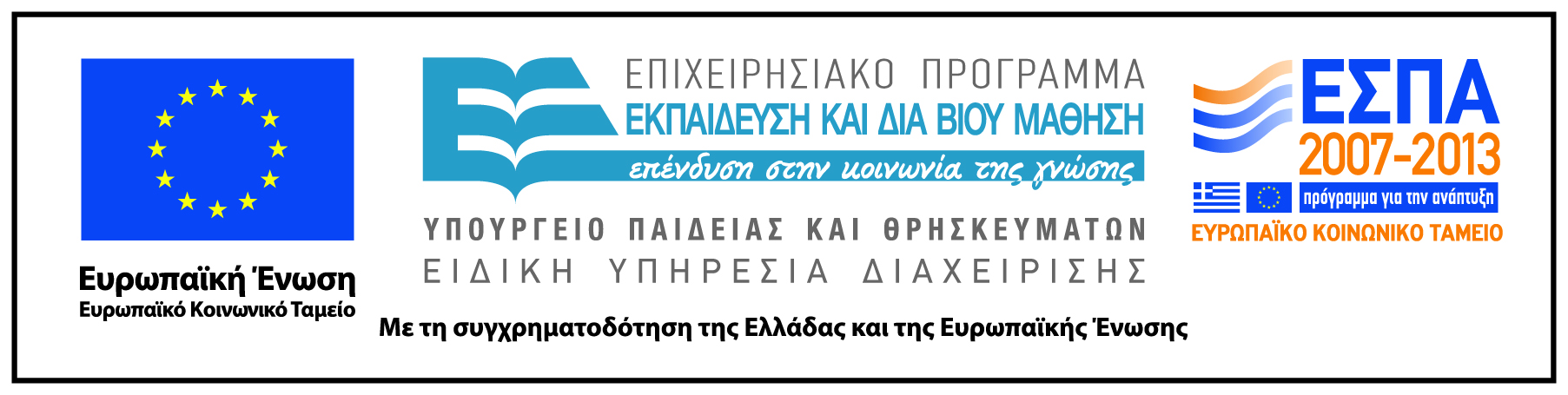 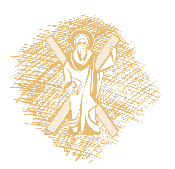 Σημειώματα
Σημείωμα Ιστορικού Εκδόσεων Έργου
Το παρόν έργο αποτελεί την έκδοση 1.0 2015
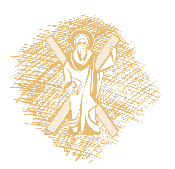 Σημείωμα Αναφοράς
Copyright Πανεπιστήμιο Πατρών,  Ιωάννης Ηλιόπουλος (Επίκουρος Καθηγητής) . «Πετρολογία Μαγματικών και Μεταμορφωμένων Πετρωμάτων. Πετρολογία Μαγματικών Πετρωμάτων». Έκδοση: 1.0. Πάτρα 2015. Διαθέσιμο από τη δικτυακή διεύθυνση: https://eclass.upatras.gr/courses/GEO308/.
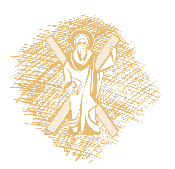 Σημείωμα Αδειοδότησης
Το παρόν υλικό διατίθεται με τους όρους της άδειας χρήσης Creative Commons Αναφορά, Μη Εμπορική Χρήση Παρόμοια Διανομή 4.0 [1] ή μεταγενέστερη, Διεθνής Έκδοση.   Εξαιρούνται τα αυτοτελή έργα τρίτων π.χ. φωτογραφίες, διαγράμματα κ.λ.π.,  τα οποία εμπεριέχονται σε αυτό και τα οποία αναφέρονται μαζί με τους όρους χρήσης τους στο «Σημείωμα Χρήσης Έργων Τρίτων».
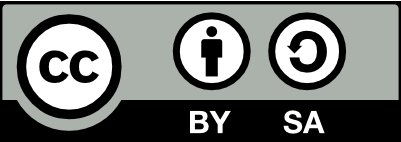 [Η άδεια αυτή ανήκει στις άδειες που ακολουθούν τις προδιαγραφές του Oρισμού Ανοικτής Γνώσης [2], είναι ανοικτό πολιτιστικό έργο [3] και για το λόγο αυτό αποτελεί ανοικτό περιεχόμενο [4]. 	

[1] http://creativecommons.org/licenses/by-sa/4.0/
 
[2] http://opendefinition.org/okd/ellinika/ 

[3] http://freedomdefined.org/Definition/El 

[4] http://opendefinition.org/buttons/
Διατήρηση Σημειωμάτων
Οποιαδήποτε αναπαραγωγή ή διασκευή του υλικού θα πρέπει να συμπεριλαμβάνει:
το Σημείωμα Αναφοράς
το Σημείωμα Αδειοδότησης
τη δήλωση Διατήρησης Σημειωμάτων
το Σημείωμα Χρήσης Έργων Τρίτων (εφόσον υπάρχει)
μαζί με τους συνοδευόμενους υπερσυνδέσμους.
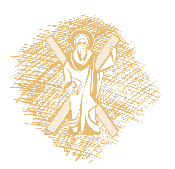 Σημείωμα Χρήσης Έργων Τρίτων (1/1)
Το Έργο αυτό κάνει χρήση των ακόλουθων έργων:
Εικόνες/Σχήματα/Διαγράμματα/Φωτογραφίες
Εικόνα 1: < http://commons.wikimedia.org/wiki/File:Metastable_equilibrium.svg >
Εικόνα 7: <http://scienzaduepuntozero.pbworks.com/f/1195142358/diagramma%20stato.gif>
Εικόνα 8: <http://www.brocku.ca/earthsciences/people/gfinn/petrology/silica.gif >
Όλες οι εικόνες που δεν έχουν αναφορά προέρχονται από το προσωπικό αρχείο του διδάσκοντα.
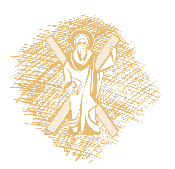